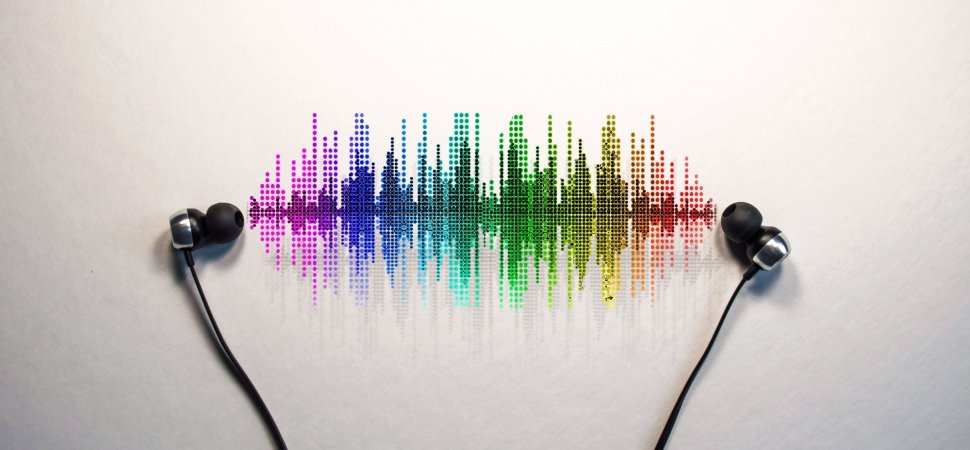 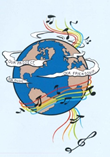 MUSIC: A MELODIC METHODOLOGY 
IN TEACHING AND LEARNING
MUSIC - WHAT AND WHY I LISTEN TO
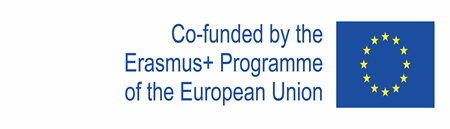 "This project has been funded with support from the European Commission. This publication reflects the views only of the author, and the Commission cannot be held responsible for any use which may be made of the information contained therein."
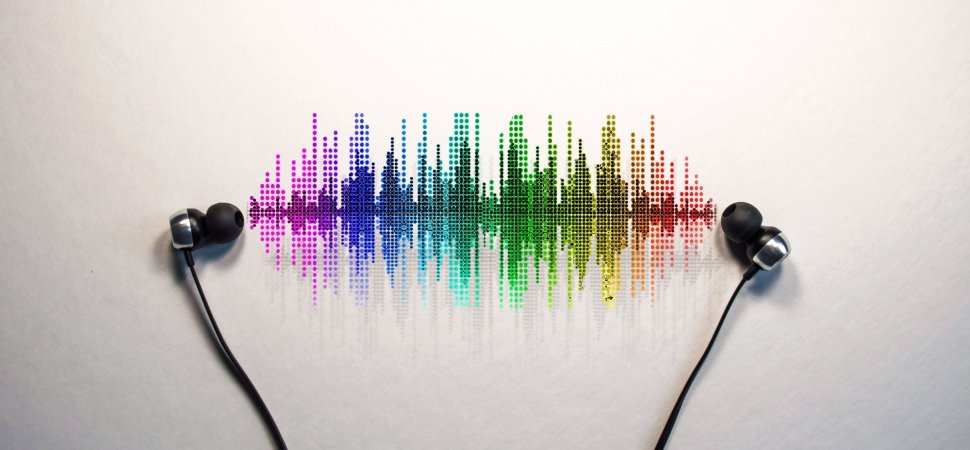 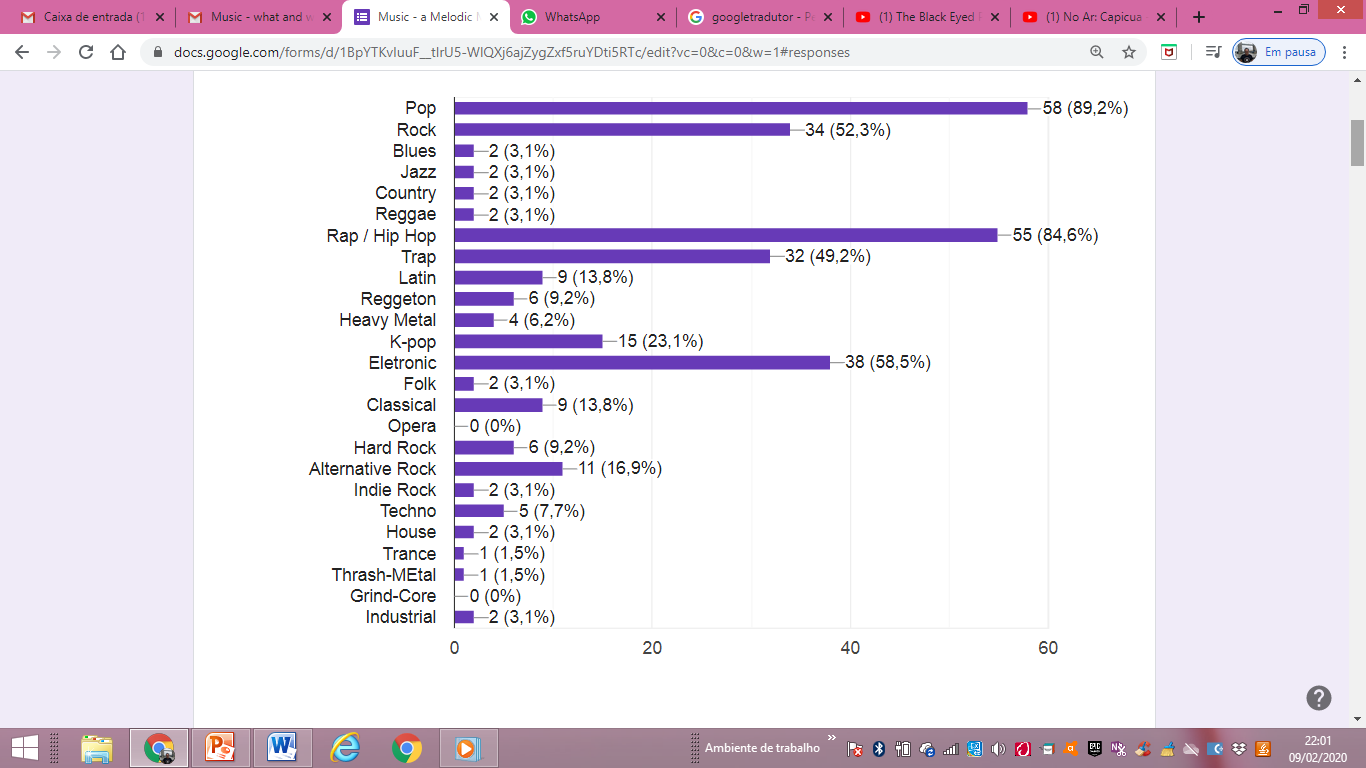 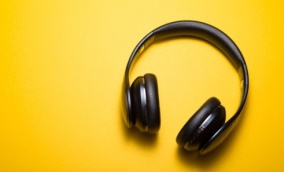 1. What genres of music do you listen to the most? Select 5.
The students pointed out that the 2 musical styles that they listen most often are pop (89%) and rap / hip hop (85%). 

Also the electronic style and rock were pointed out as heard with some frequency (59% and 52%). 

Musical styles like opera and grind-core were not selected.
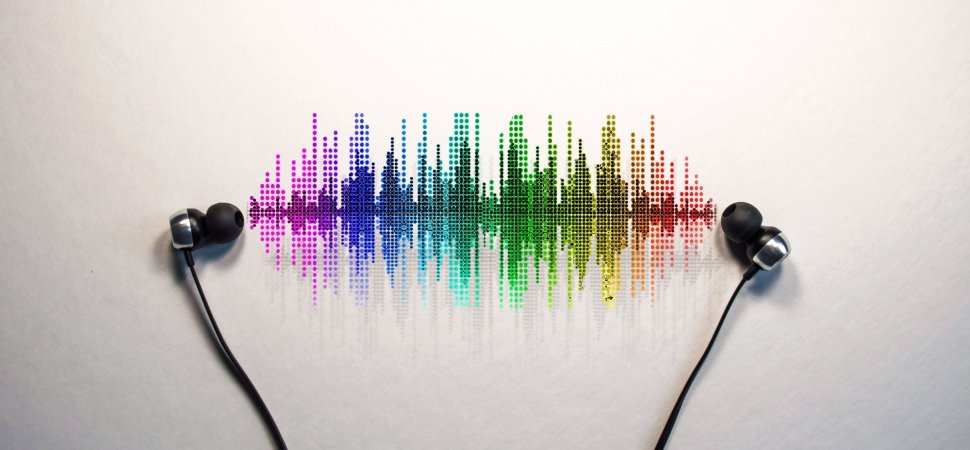 Music - what and why I listen to
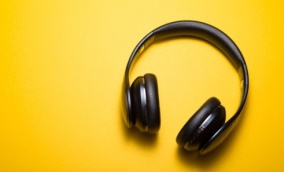 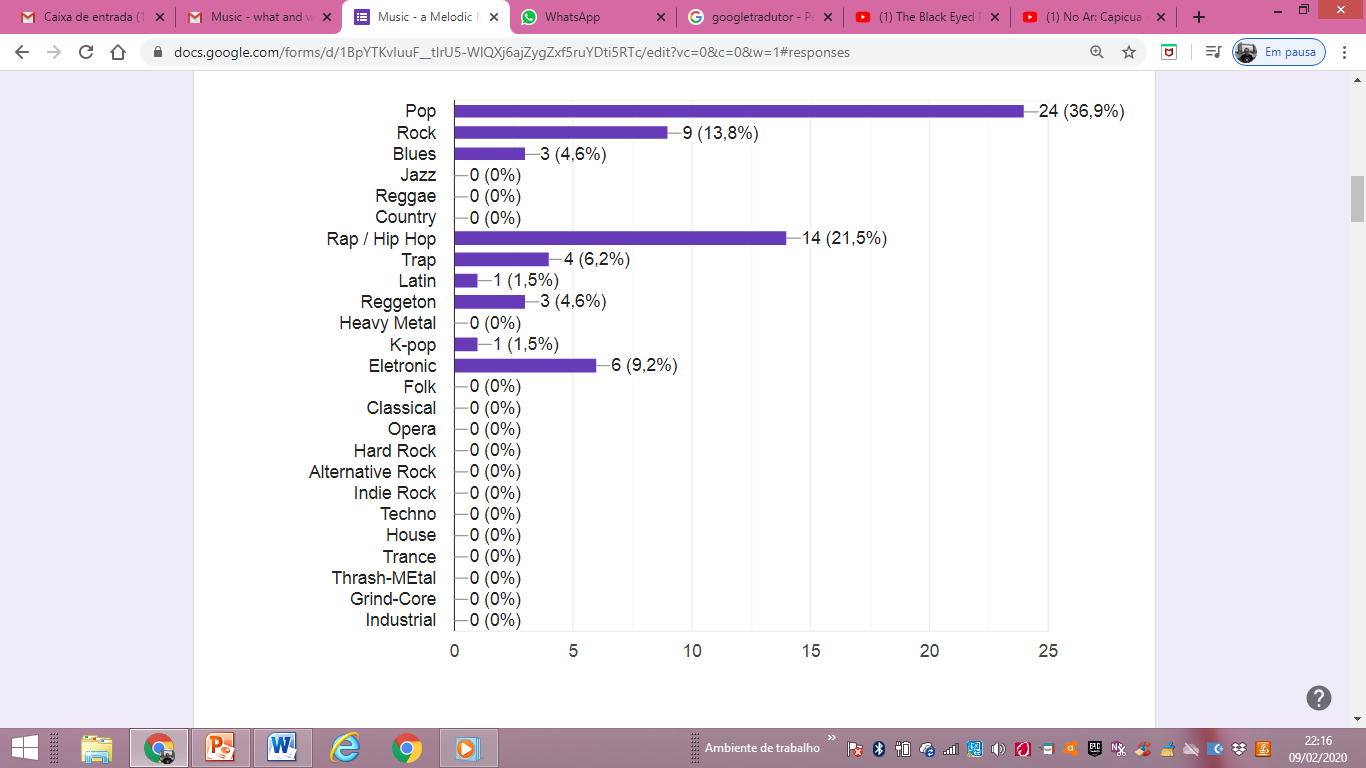 2. What is your favourite one?
Most students pointed pop as the musical style of choice with around 37%. 

Rap / hip-hop followed as the chosen style (21.5%) and rock followed. 

This may be because is the type of music that plays most often on spotify and is a trend in the most viewed videos on youtube.
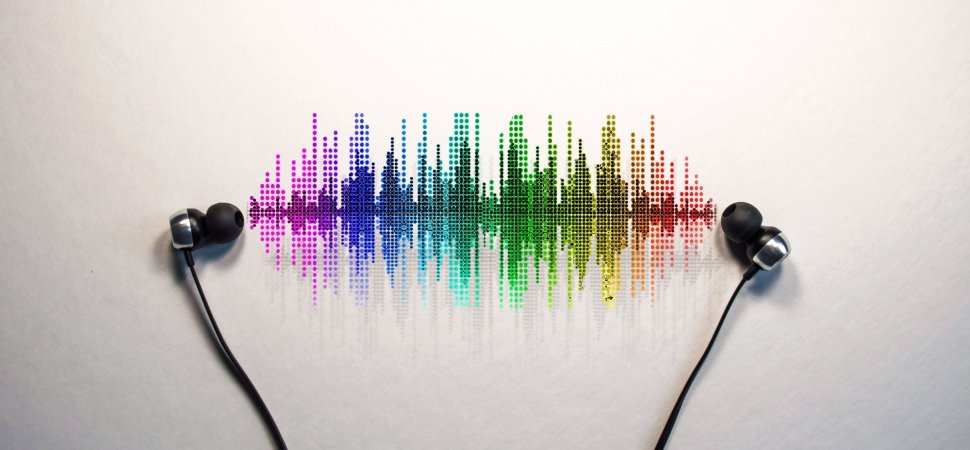 Music - what and why I listen to
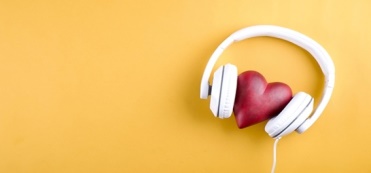 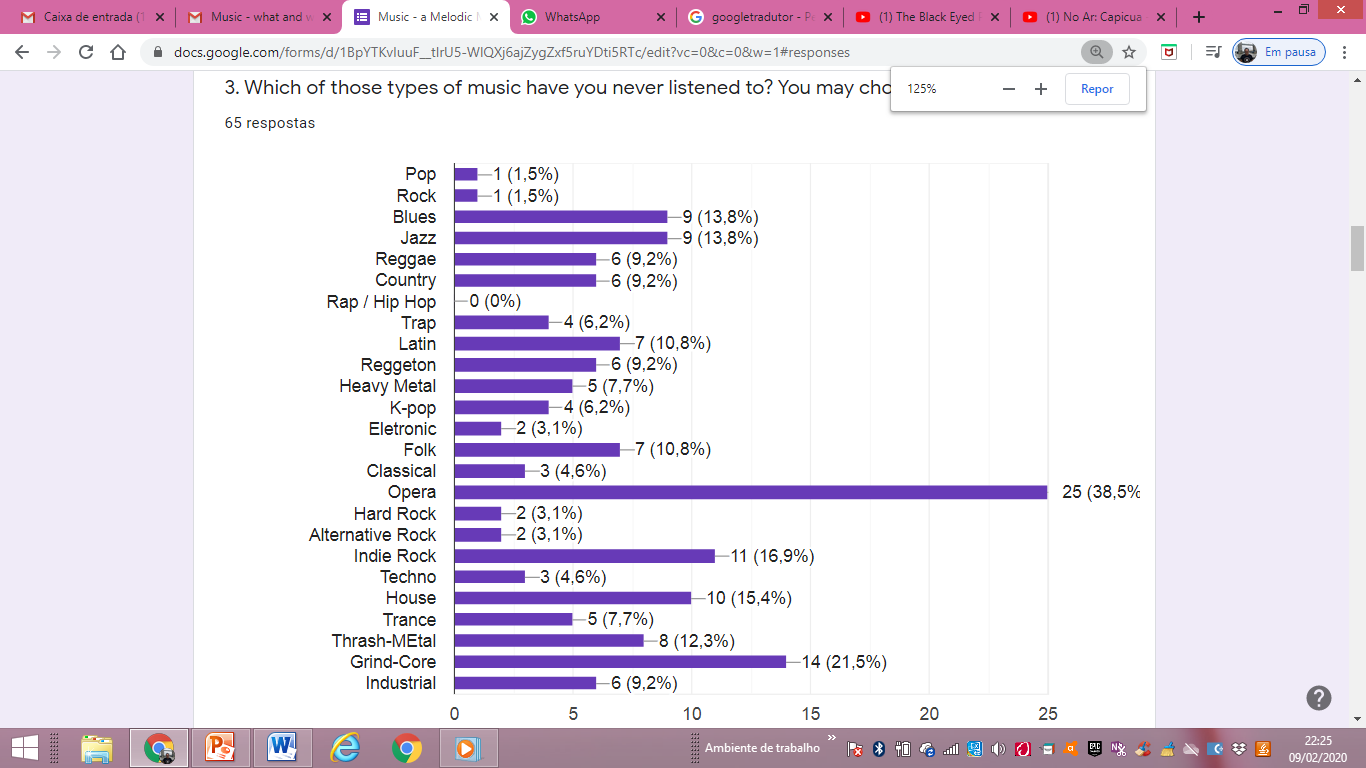 3. Which of those types of music have you never listened to?
Opera is the musical style less heard by school students (38,5%).

Students have no contact with this musical style in the most common media, being a musical genre that students are not used to hear.

it is a musical genre that does not appear frequently on TV or is rarely used in advertisements that appear in the most popular media.
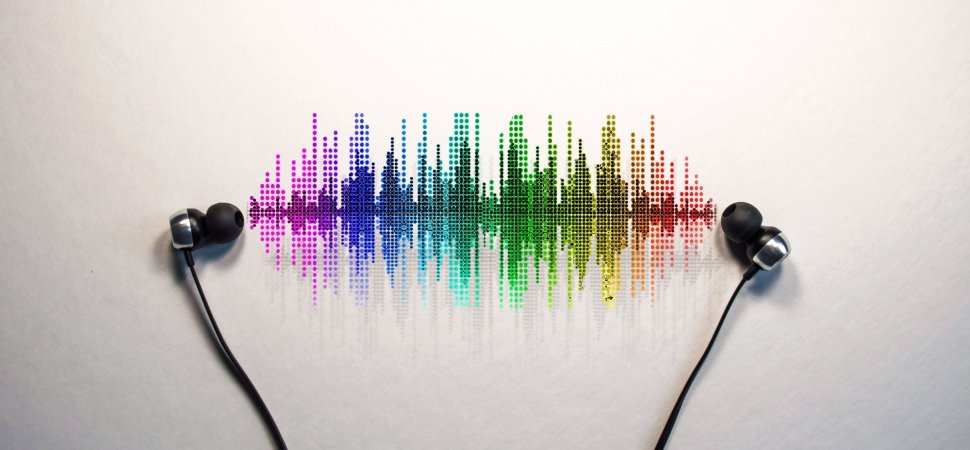 Music - what and why I listen to
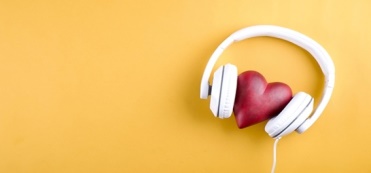 4. How do you listen to music? Number the options below from 1 to 8 (being 1 the one you use the most).
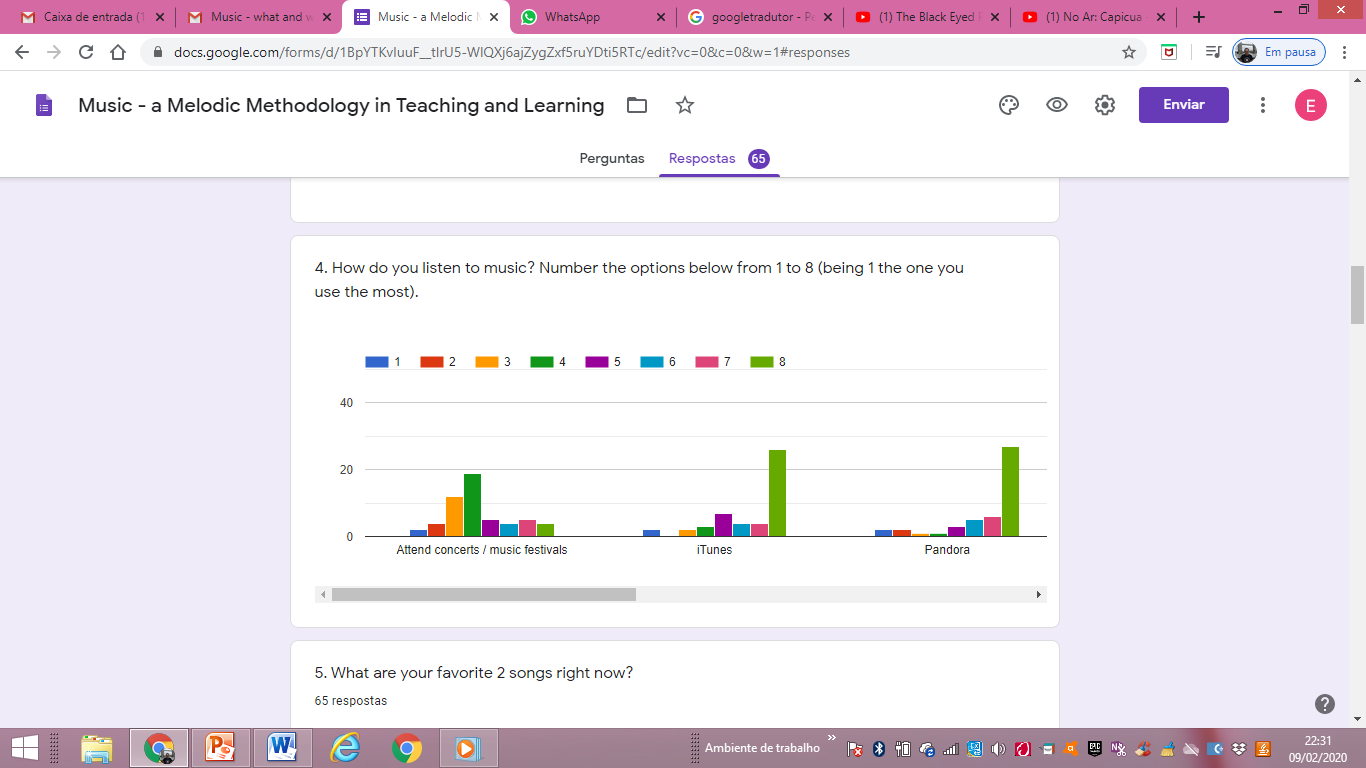 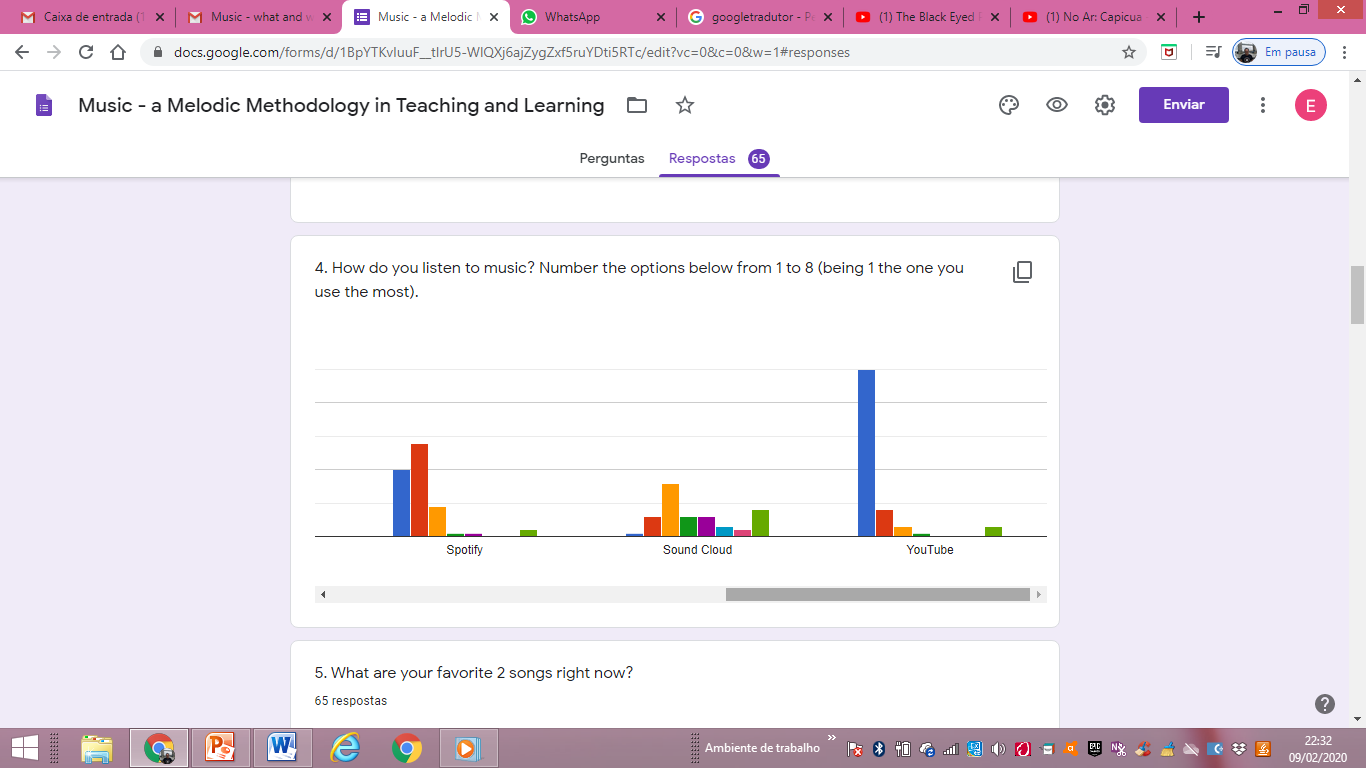 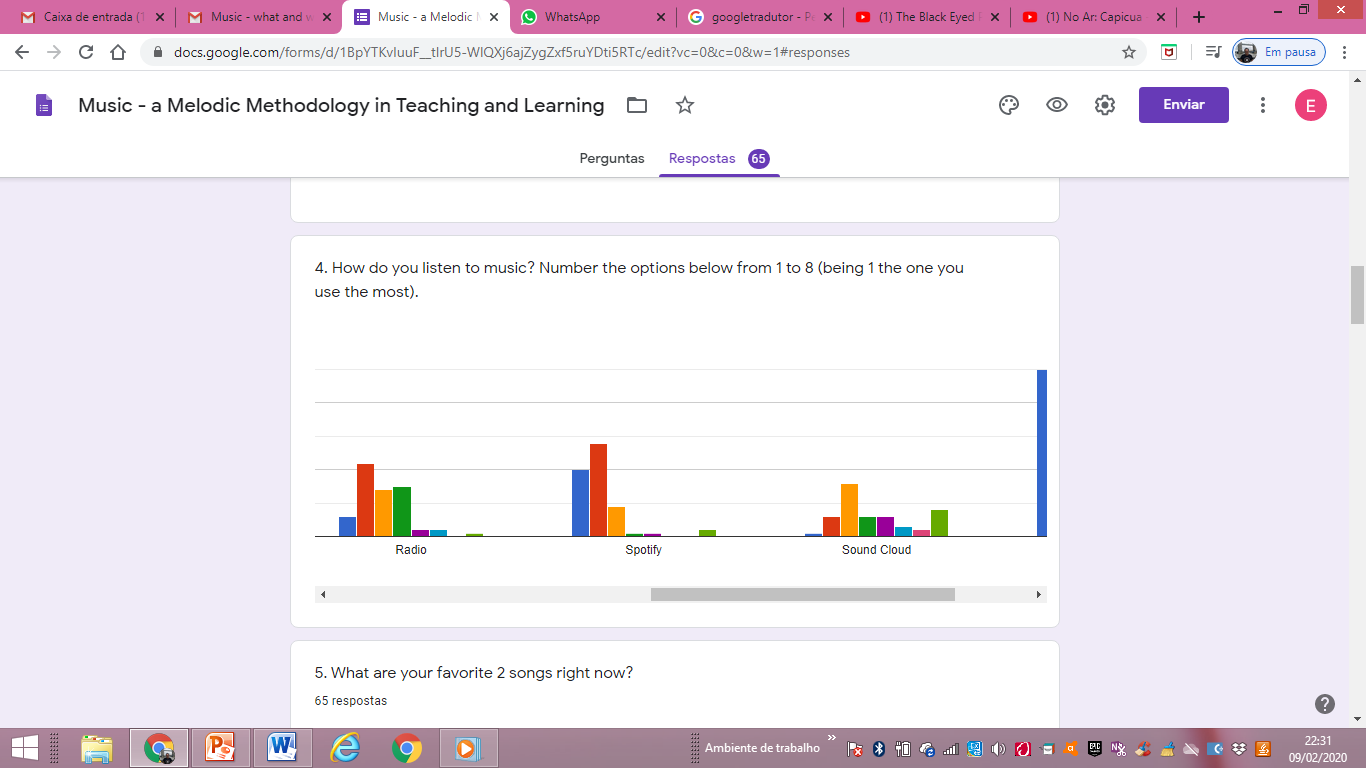 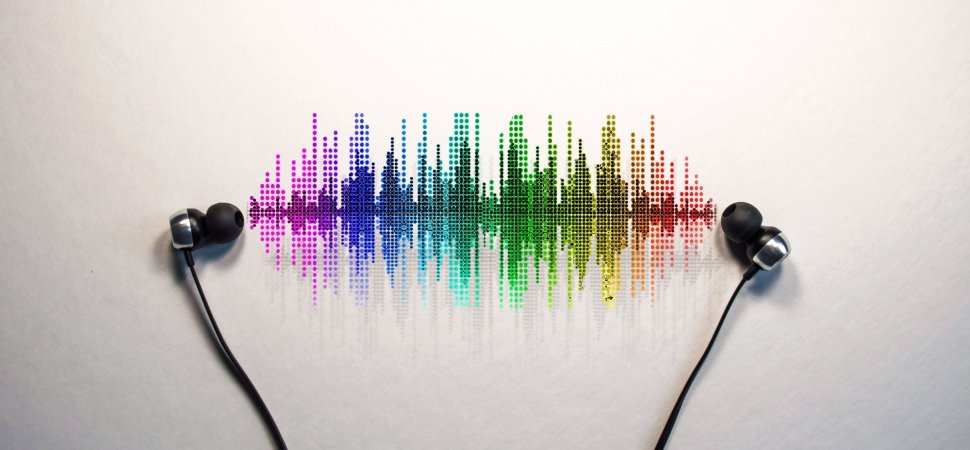 Music - what and why I listen to
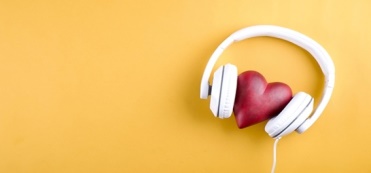 4. How do you listen to music? Number the options below from 1 to 8 (being 1 the one you use the most).
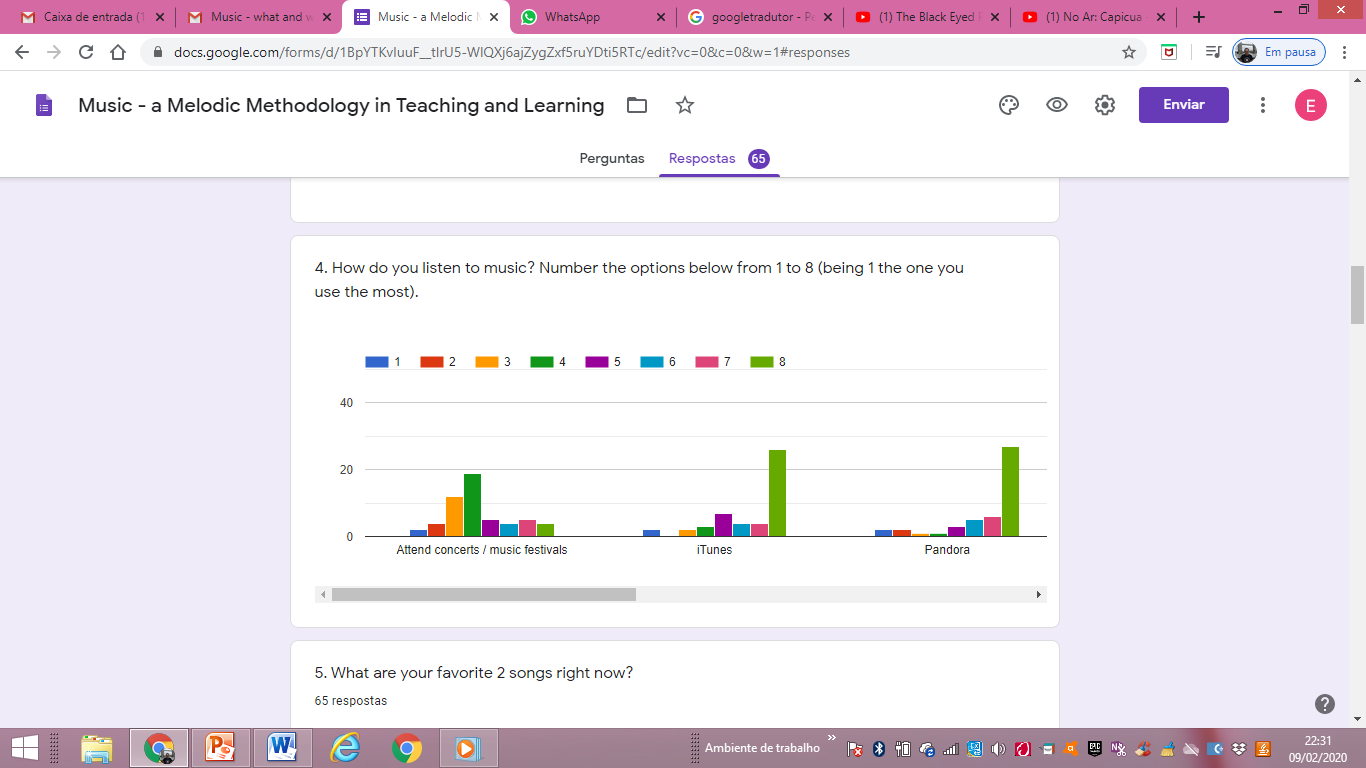 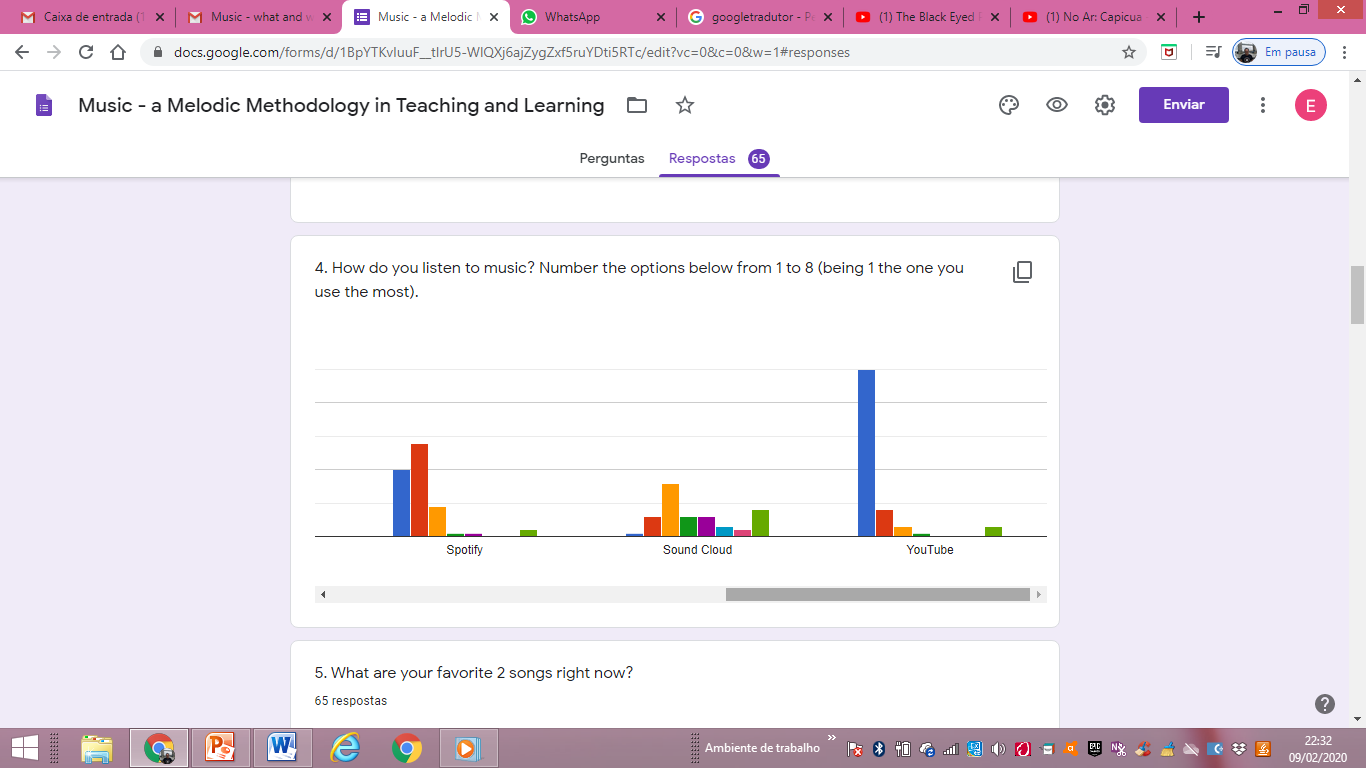 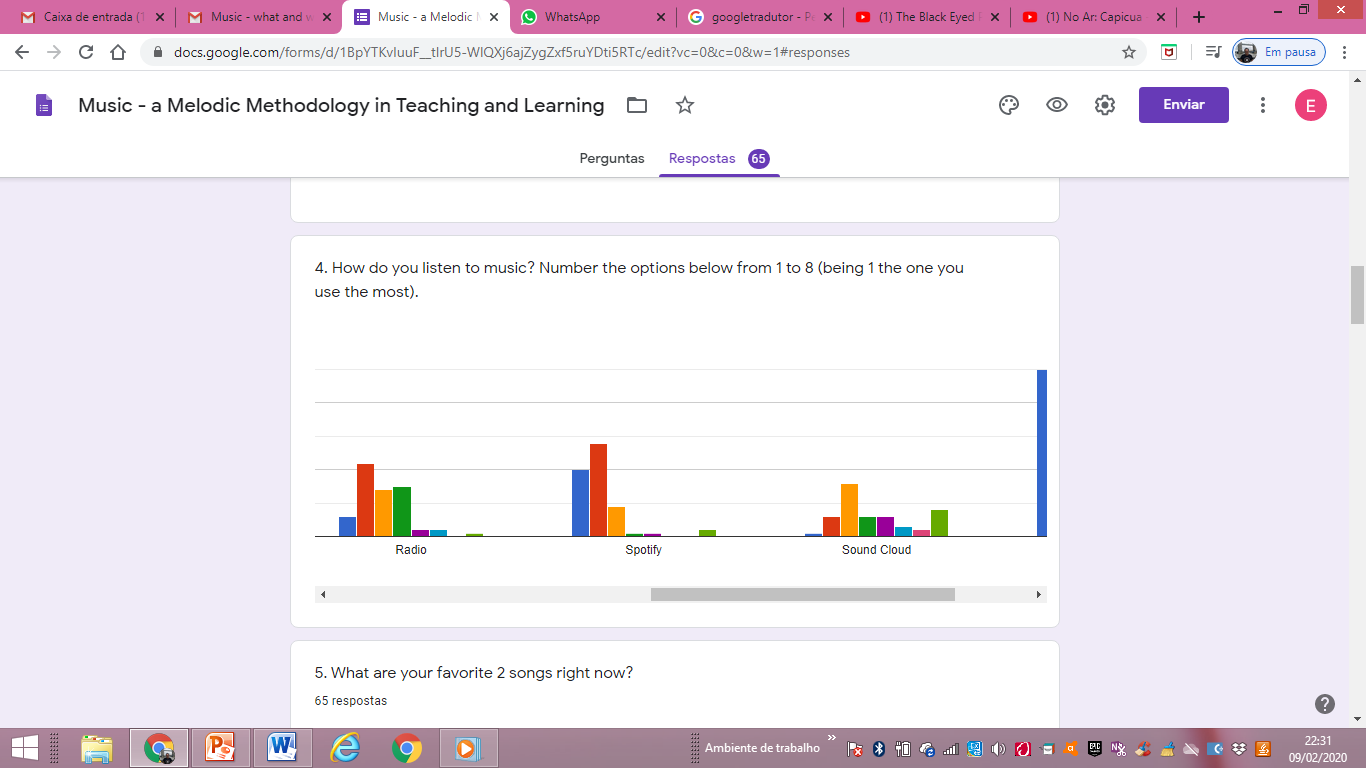 The most voted was youtube and spotify, standing out from the rest.

The one that collected the least votes was Pandora and iTunes. 

Pandora is a little known platform in Portugal and iTunes will no longer be used by students because it is not accessible to many students.
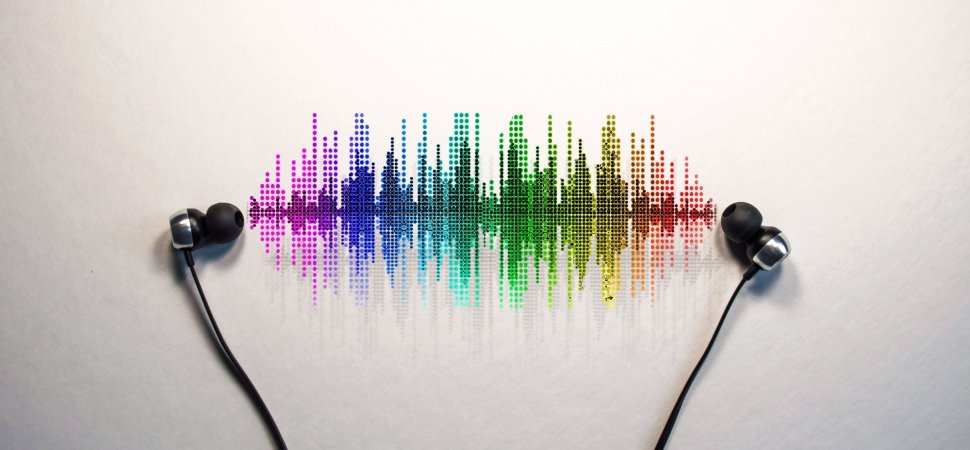 Music - what and why I listen to
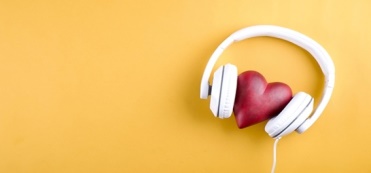 10. Do you know the lyrics to all the songs you like?
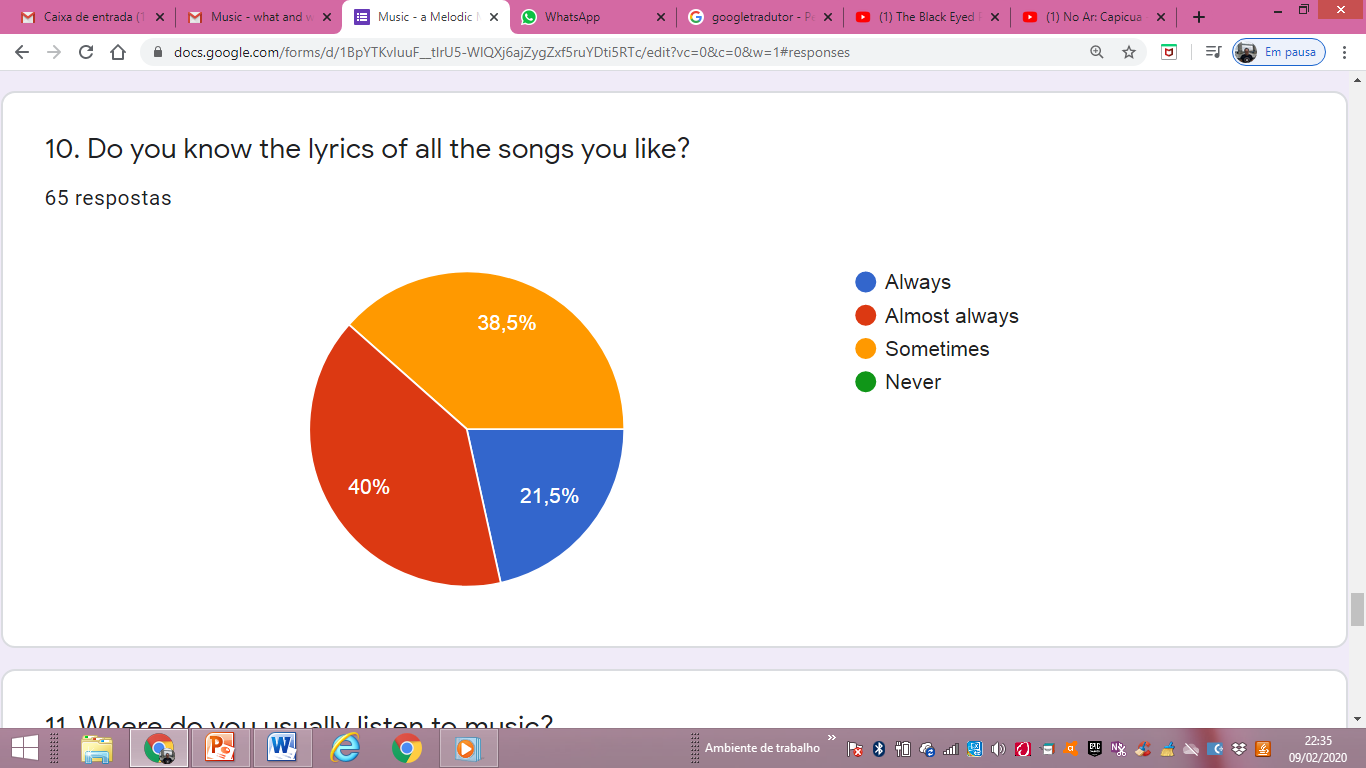 There were very similar values between “Almost always” and “Sometimes”.

This may be related to the fact that a large number of students refereed liking songs sung in another language.

Most of the songs indicated are in English, a language not yet fully understood by most students.
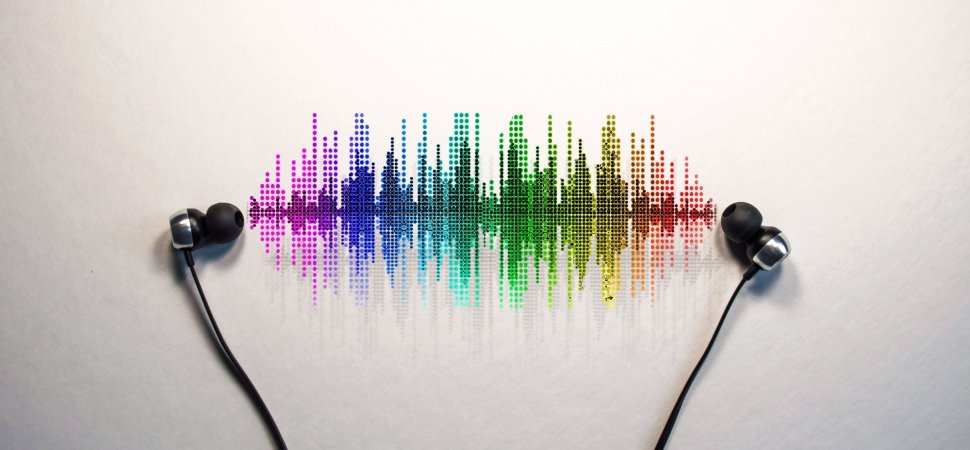 Music - what and why I listen to
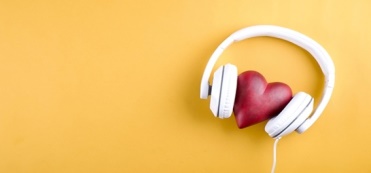 12. Which do you prefer, songs in English or songs in your own language?
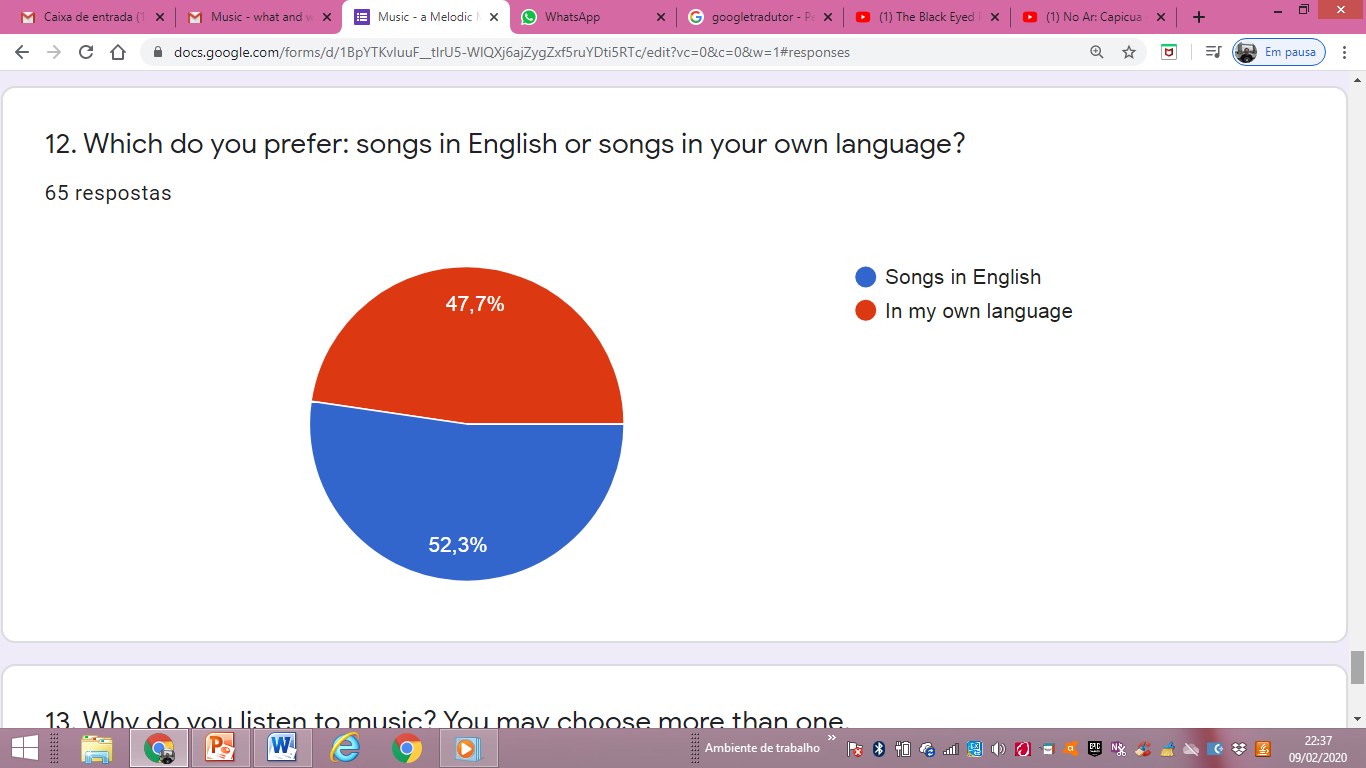 There was almost a tie between the 2 options.

This may be related to the choice of song titles and singers / groups that sing not only in Portuguese from Portugal, but especially due to the songs sang in Brazilian Portuguese.
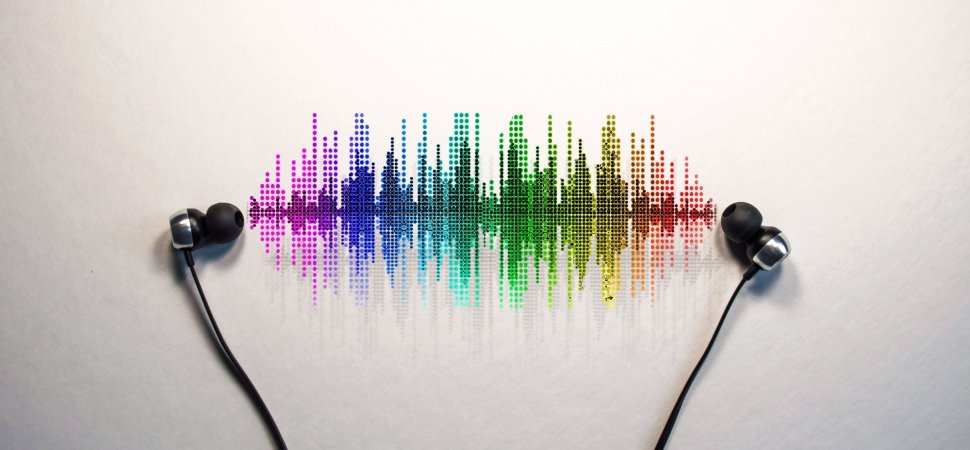 Music - what and why I listen to
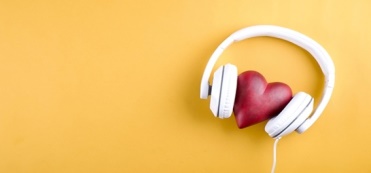 13. Why do you listen to music?
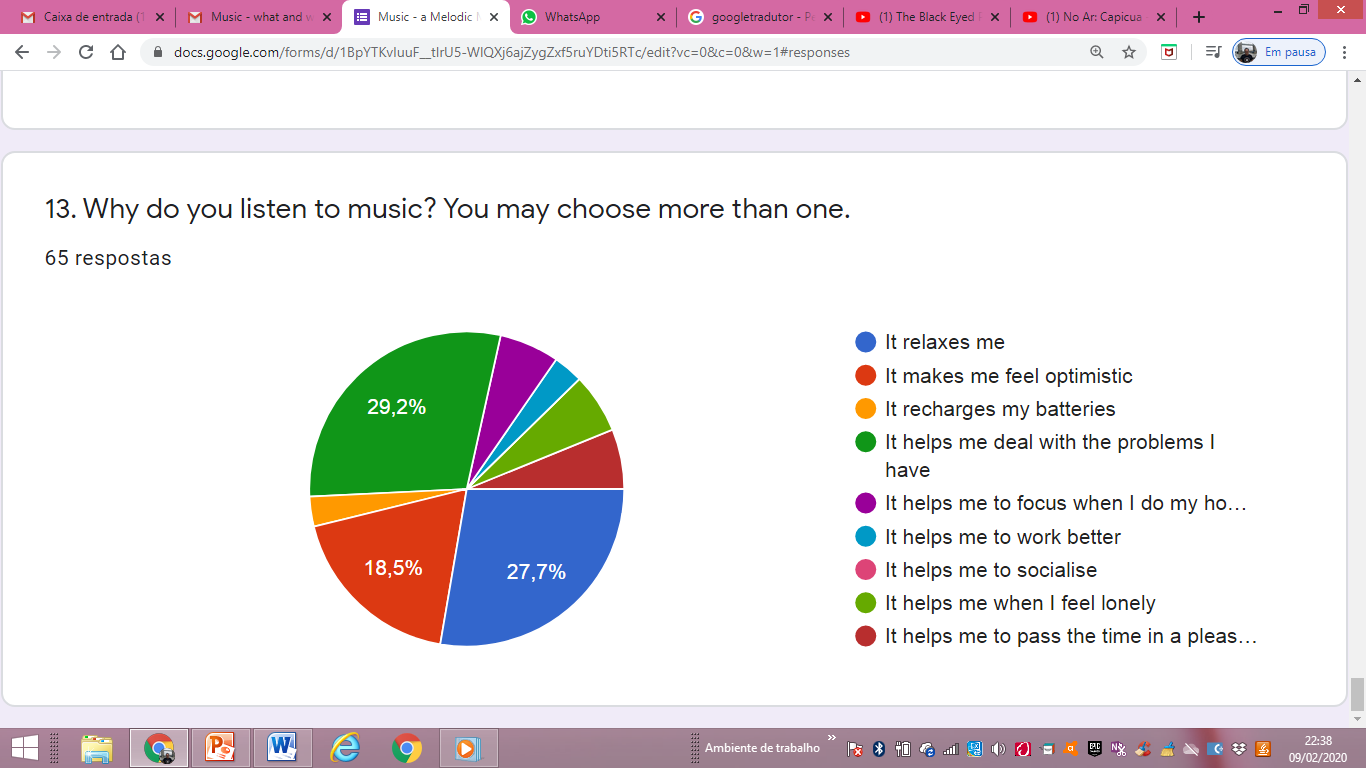 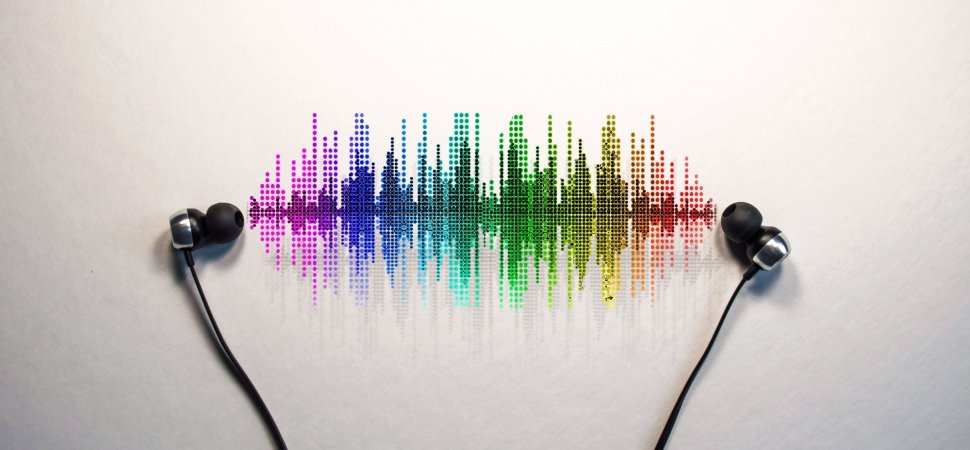 Music - what and why I listen to
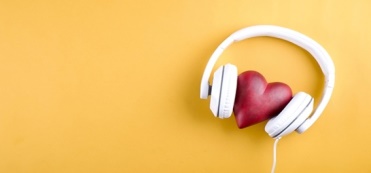 13. Why do you listen to music?
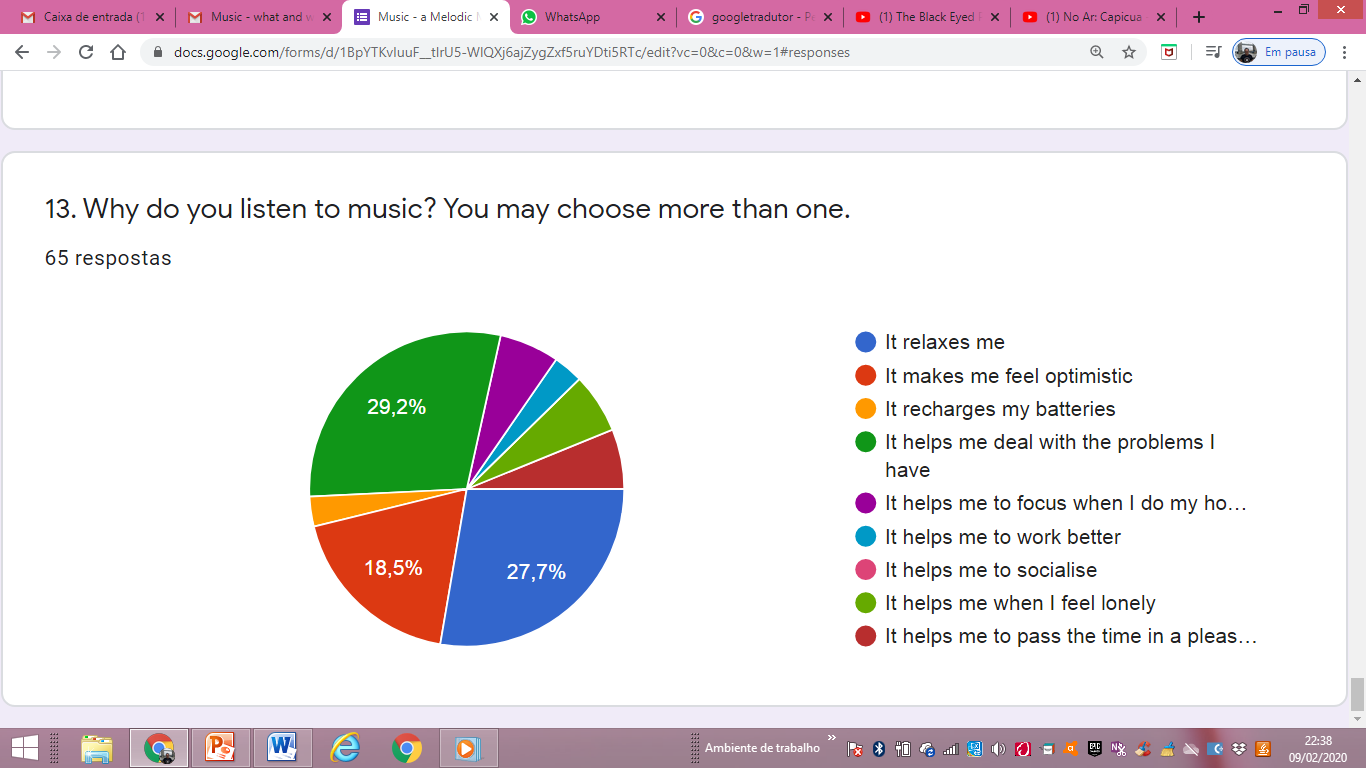 There are a wide variety of motives chosen.
To point out: - “It helps me deal with the problems I have” (29,2%)
                            - “It relaxes me” (27,7%)
                            - “It makes me feel optimistic” (18,5%)

 Analyzing these reasons, we can conclude that the majority of people who responded associate music with positive feelings, which comfort them and lift their spirits.